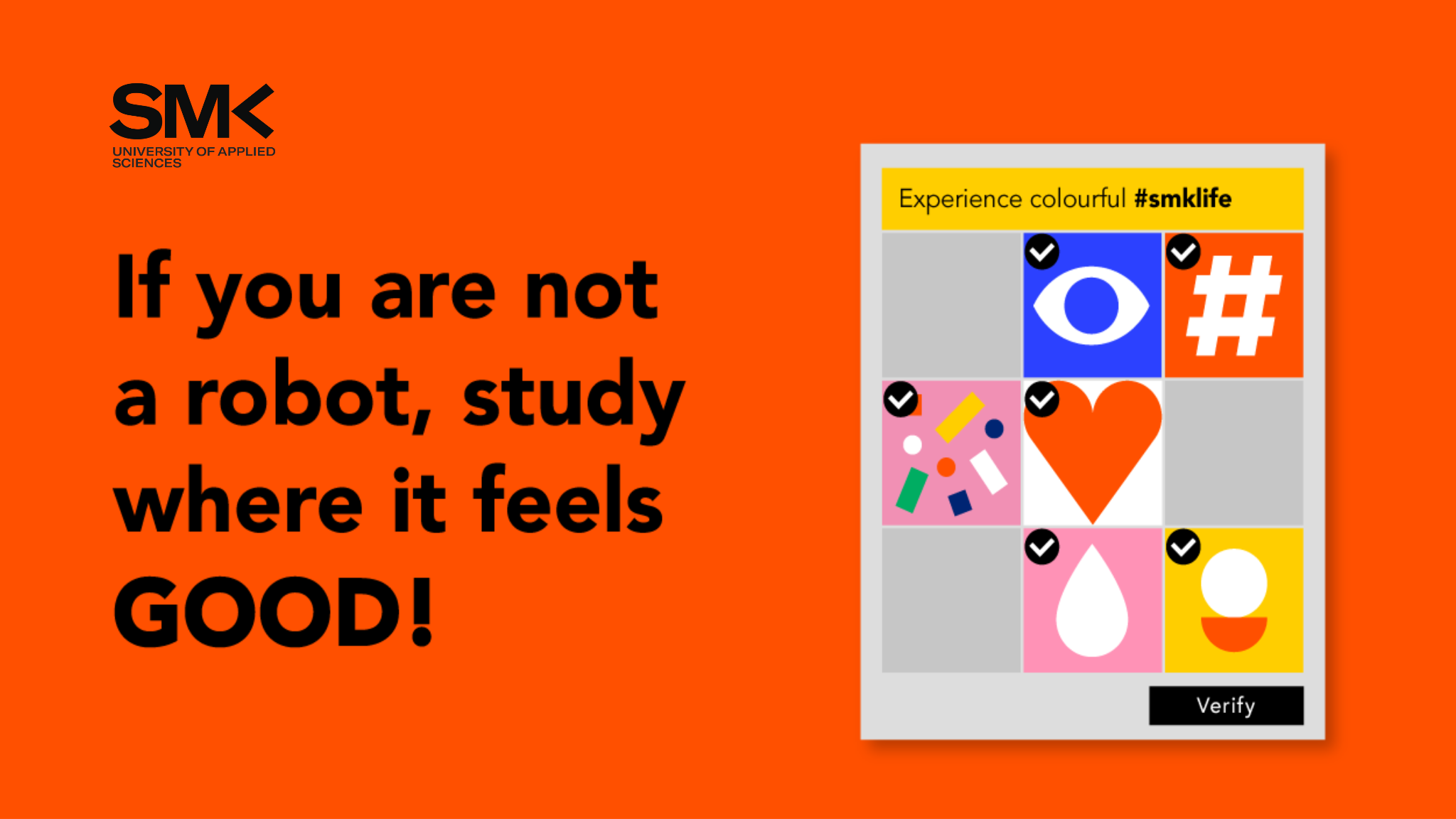 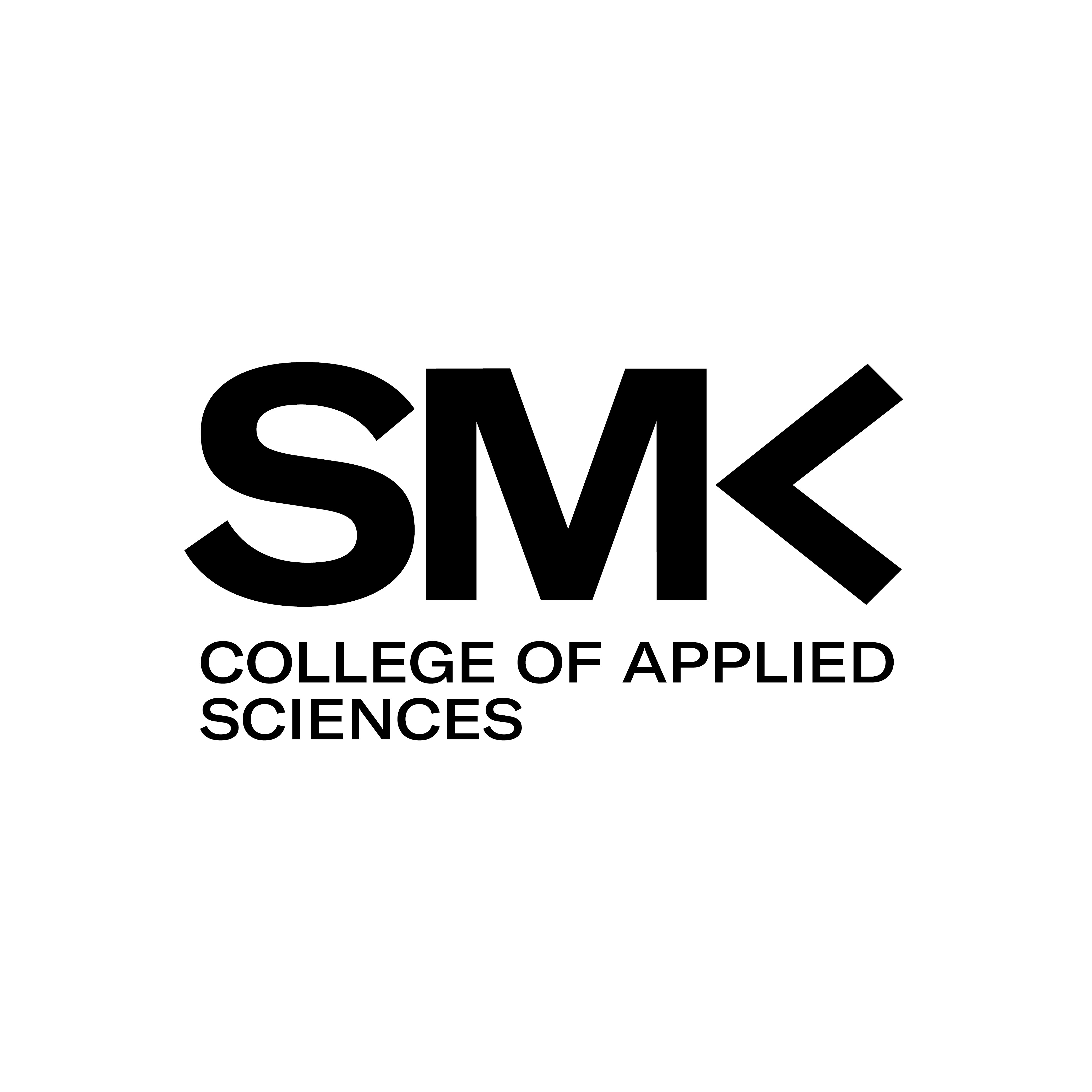 SMK College of Applied Sciences:
Bachelor of International Trade and Customs logistics


Tomas Tamulevičius
Kaunas, Lithuania
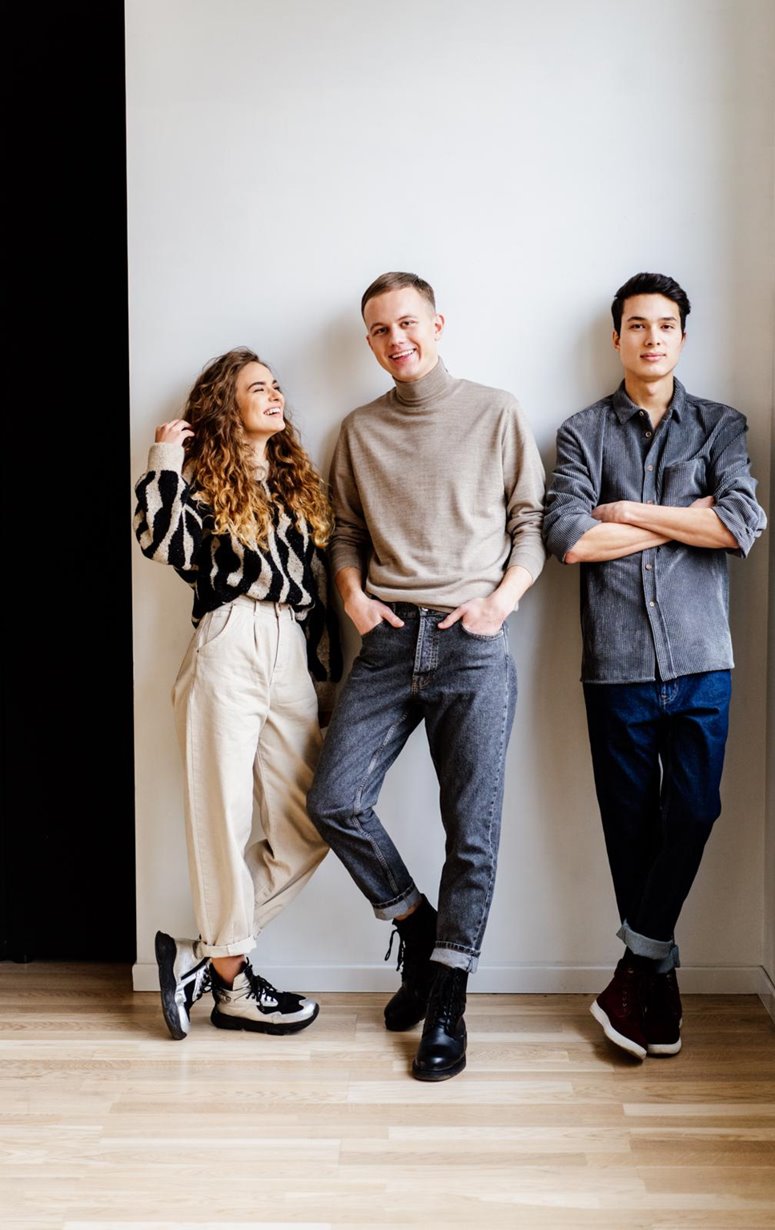 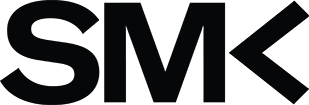 HEY,
What is SMK?

SMK is introducing an alternative EXPERIENTIAL LEARNING METHOD where ideal balance of theoretical and practical knowledge correlates with personal evolution and strive for success. EXCEPTIONAL, interesting, outstanding studies are forming not only MODERN outlook of science but also learning environment. Our philosophy begins with recognizing the unique, special and UNLIMITED POTENTIAL of every student. SMK is a space for everyone to feel comfortable and inspired to become the best versions of themselves.
Established in 1994, SMK has grown to position itself at the very top of Lithuanian private college rankings and currently is the biggest private higher education institution in Lithuania.
2
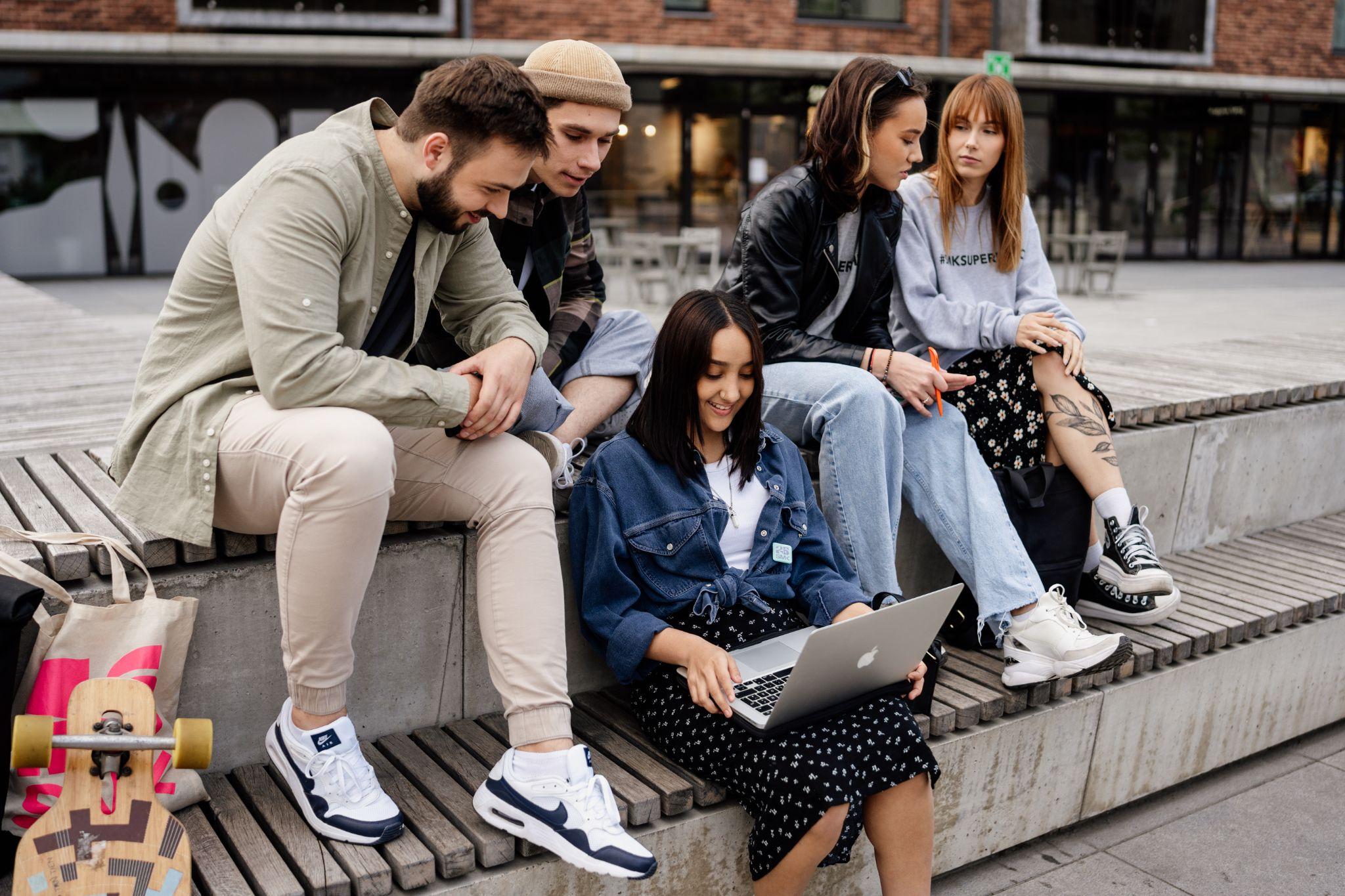 30 Years
Of Experience
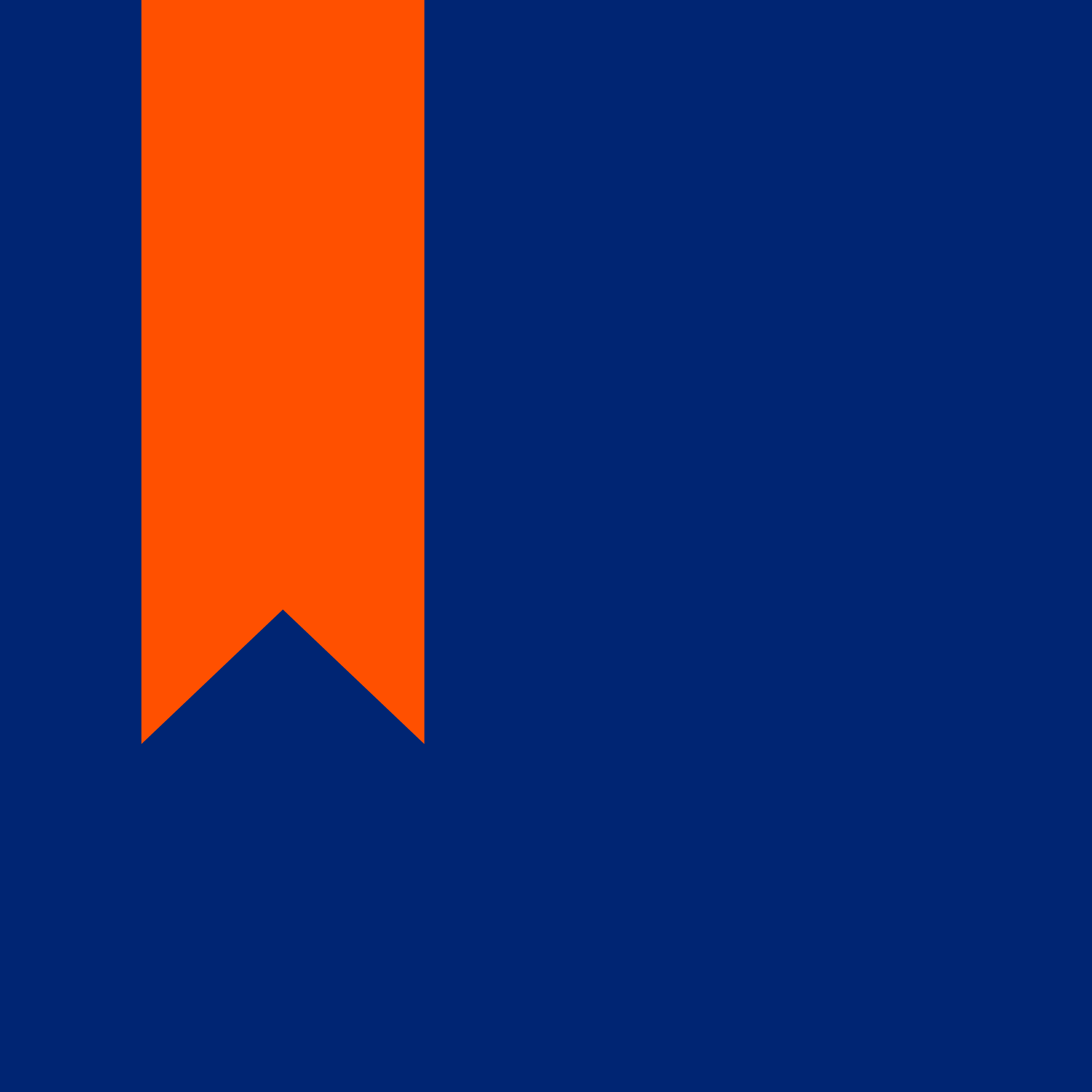 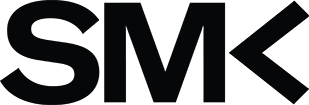 4700 Students
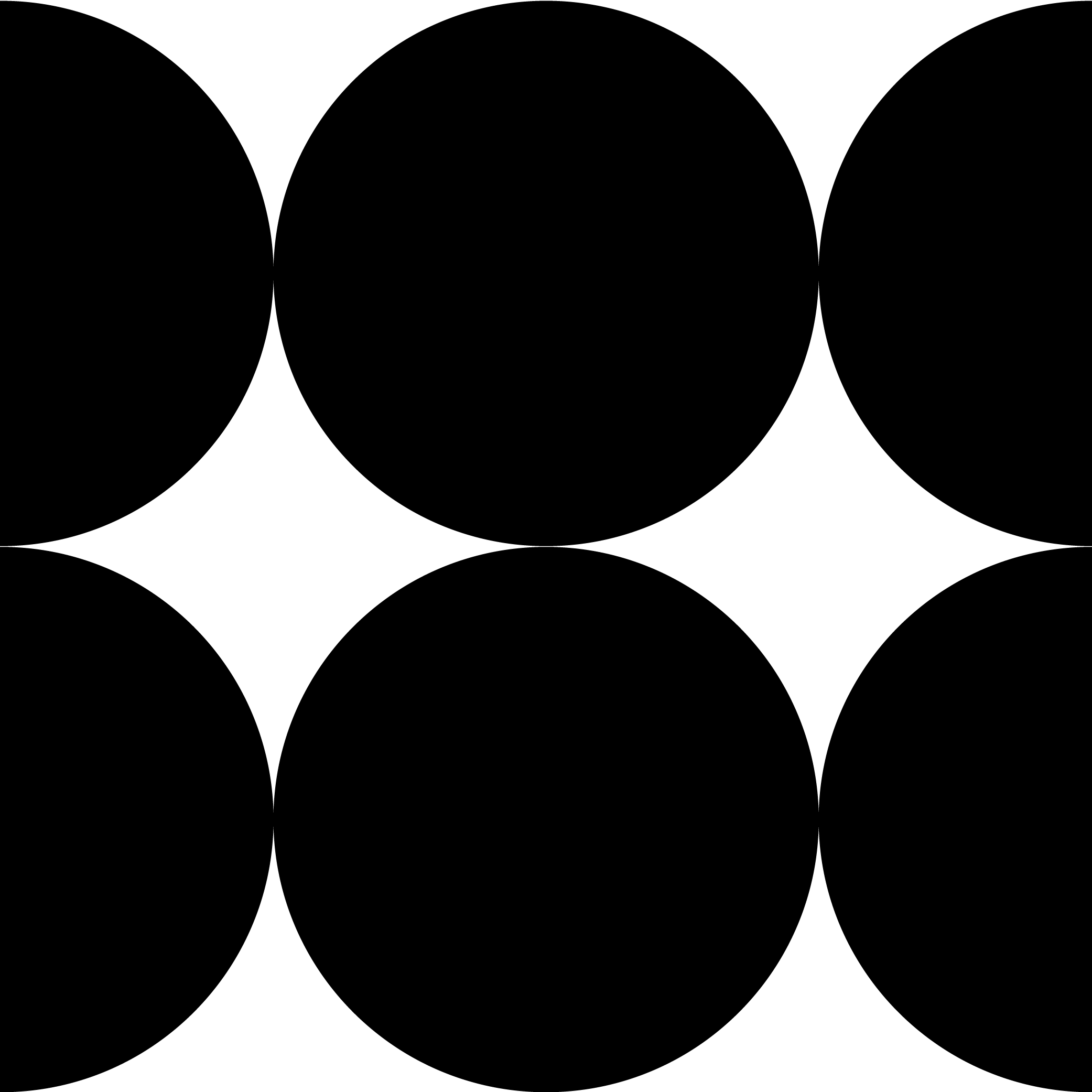 +500 International Students
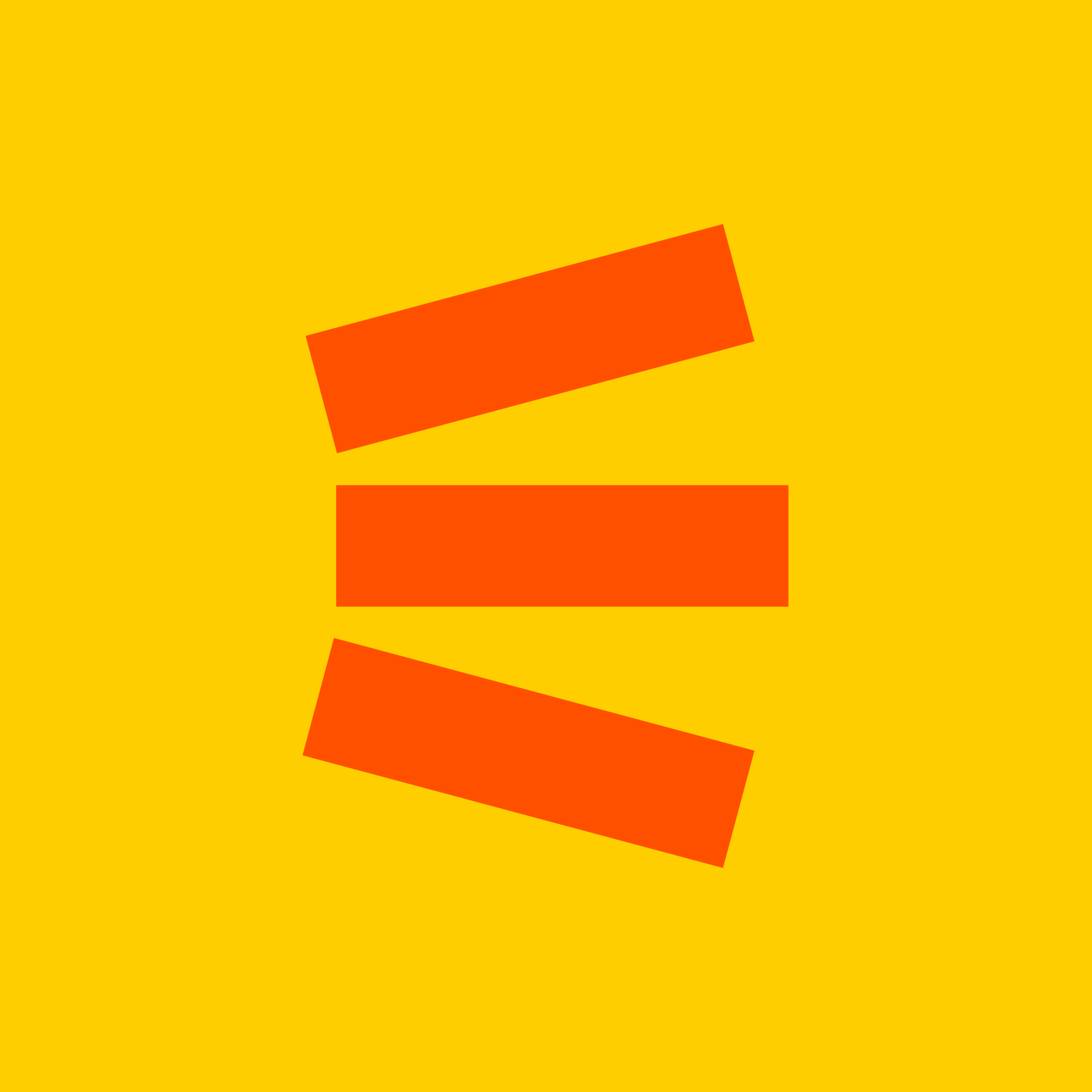 3 Campuses:
Vilnius, Kaunas, Klaipeda
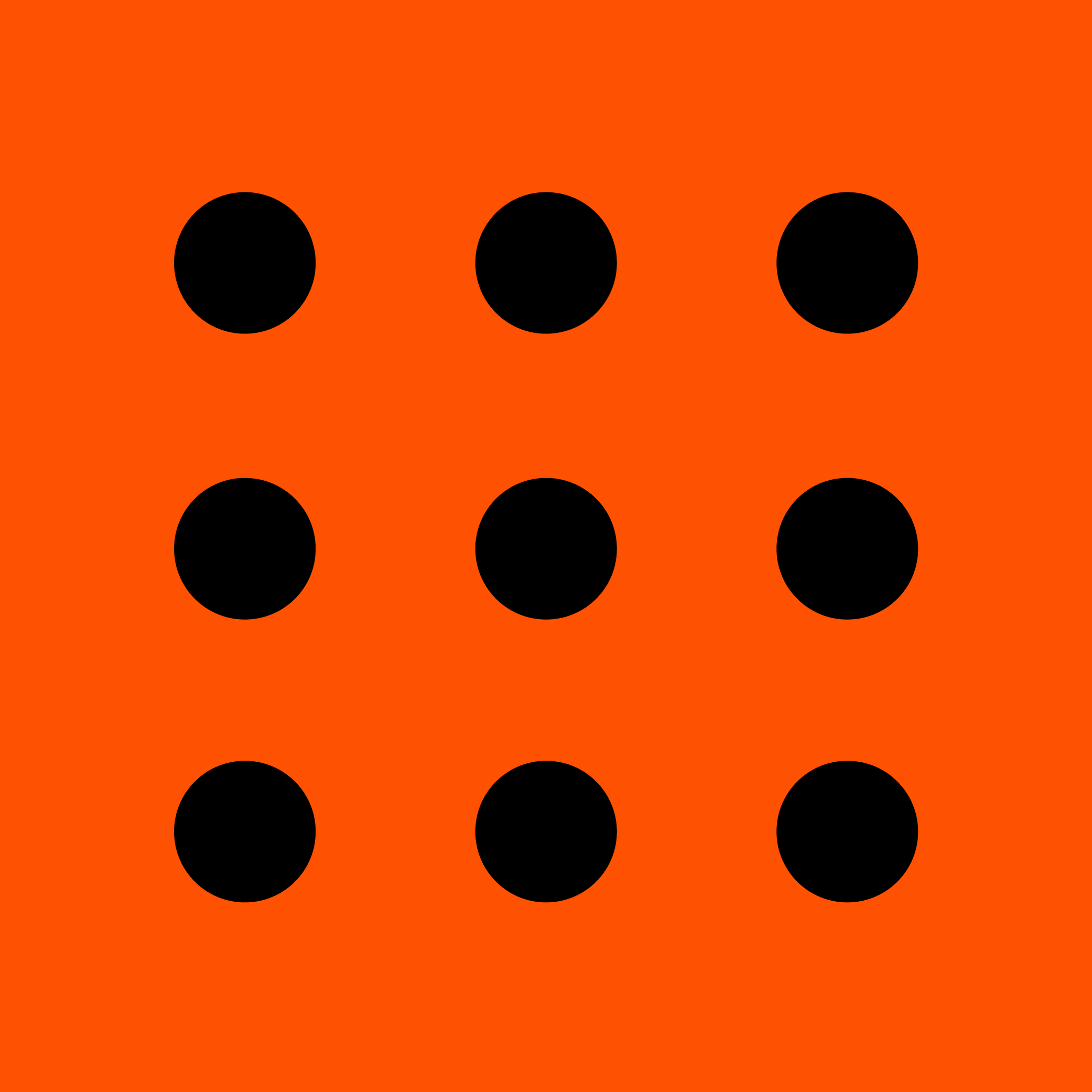 12 000Alumni
11
International Professional Bachelor’s Study Programmes taught in English and 21 in Lithuanian
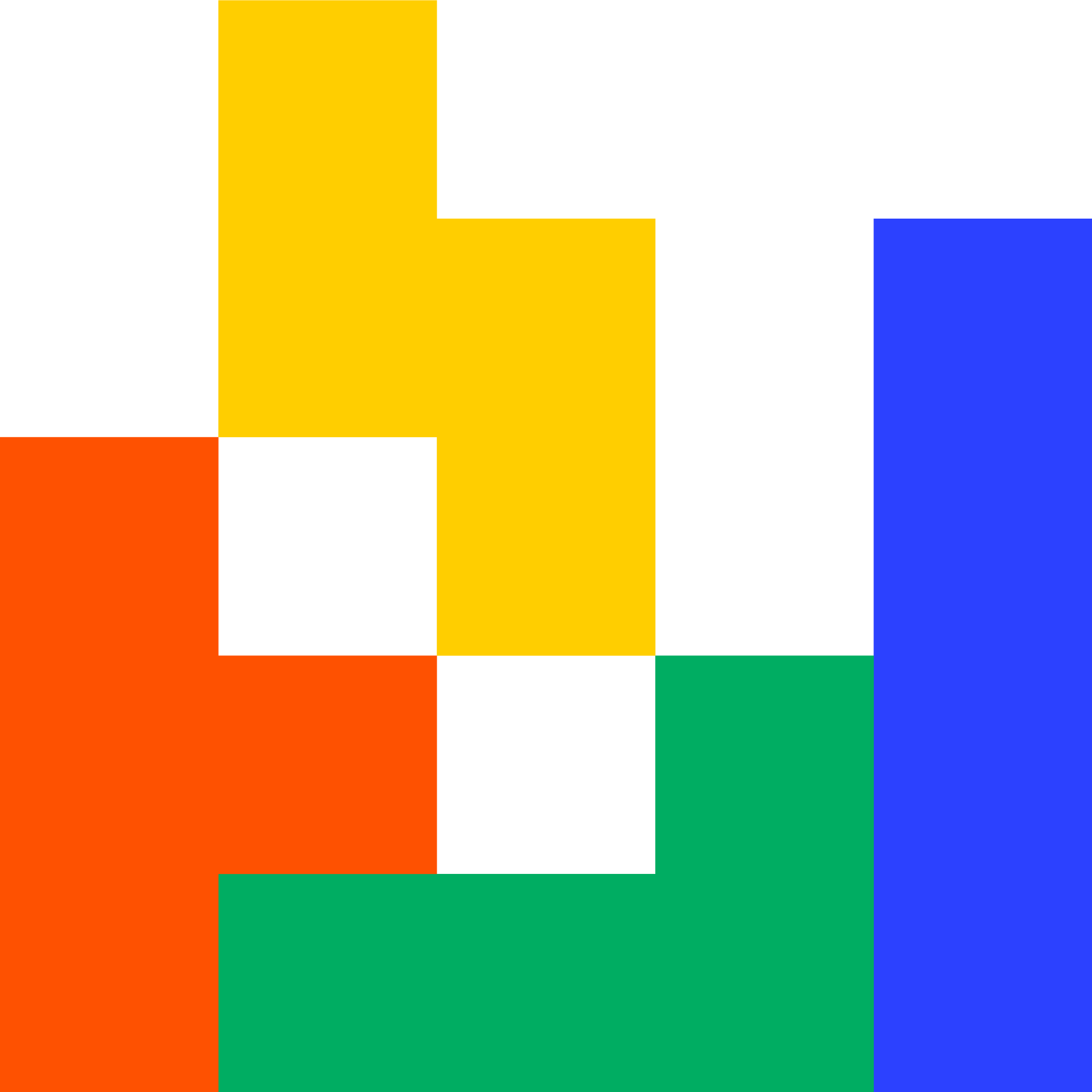 #smklife
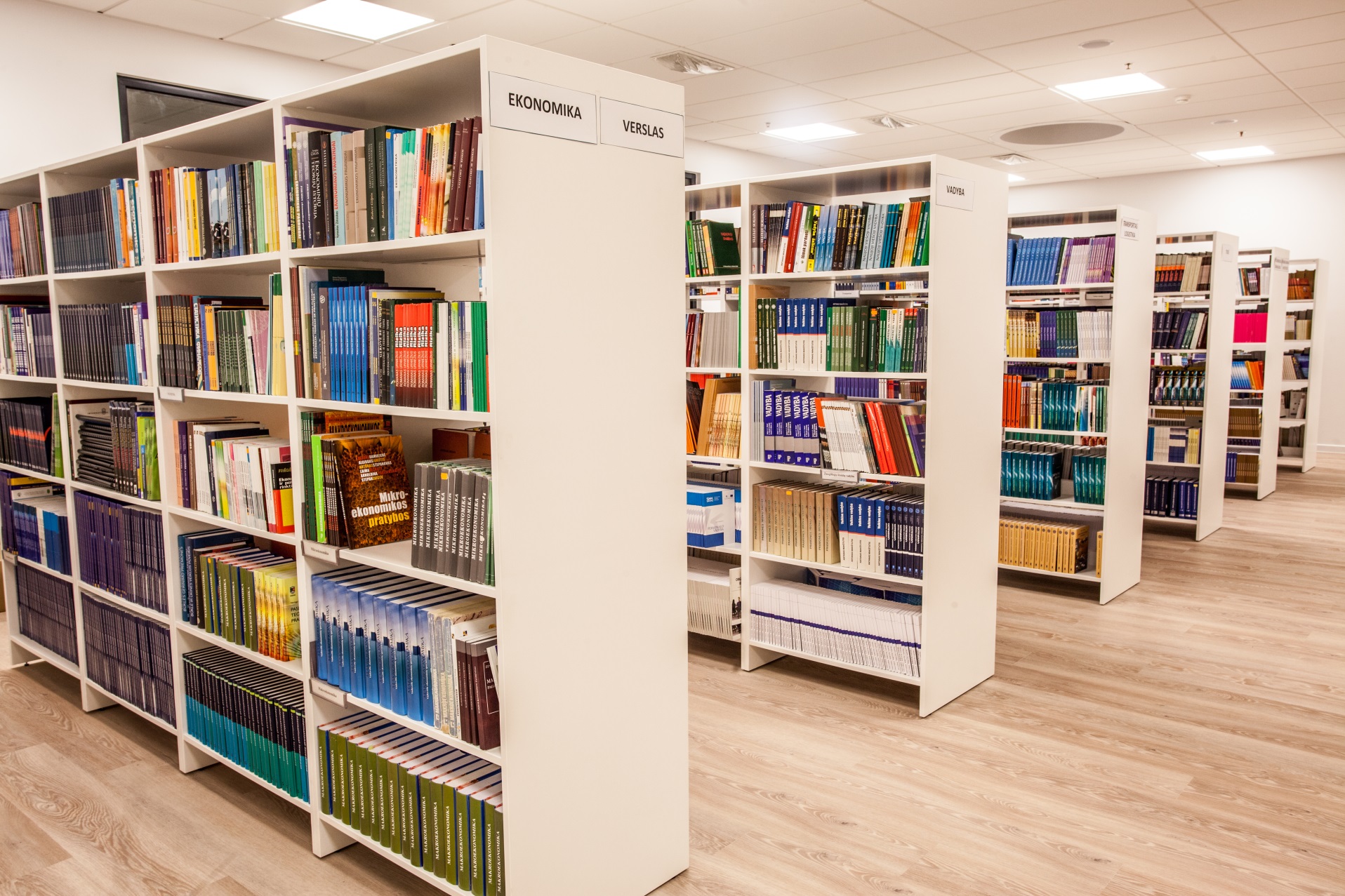 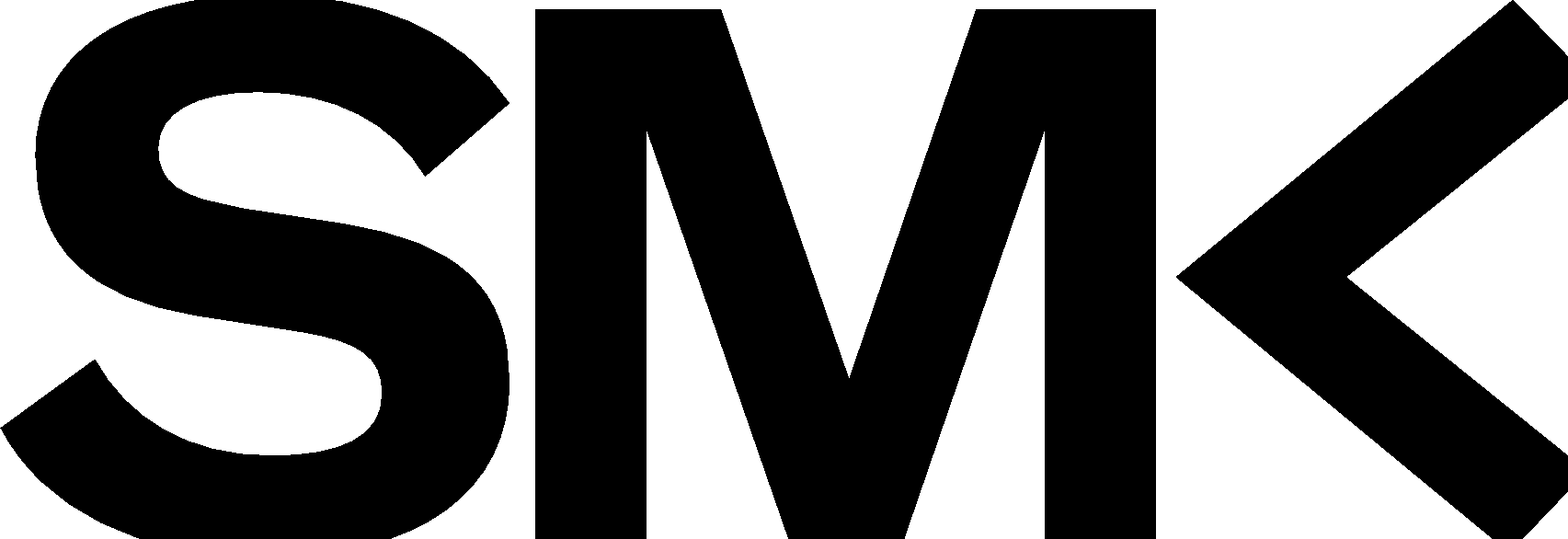 Studies at SMK
Study duration – 3 years 
Degree obtained – Professional Bachelors (180 ECTS credits) 
2 different internships during study period
Final thesis defense 
Constant academic counseling 
Erasmus+ student exchange opportunities
Scholarships available for best and most active students
Bachelor of International Trade and Customs logistics
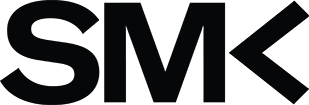 Curriculum in short:
Finance Accounting and Taxes (VAT) 
International Trade
E-trade
Customer client management 
Customs Operational Competency for the private sector
Logistics and Supply Chain Management
Logistics Centres and Warehouse Activity
Technologies of Cargo and Goods Transportation


 
Information Systems in Transport Logistics and customs 
Customs Activity and Procedures 
Classification of Goods and Cargo
Customs Business understanding 
Customs Management and supervision
International Customs Law 
E- customs 
Protection of Intellectual Property 
Customs risks analysis
[Speaker Notes: S]
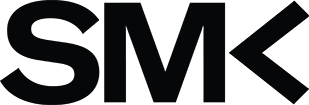 Foundation of studies:	Integral connection with Lithuanian customs
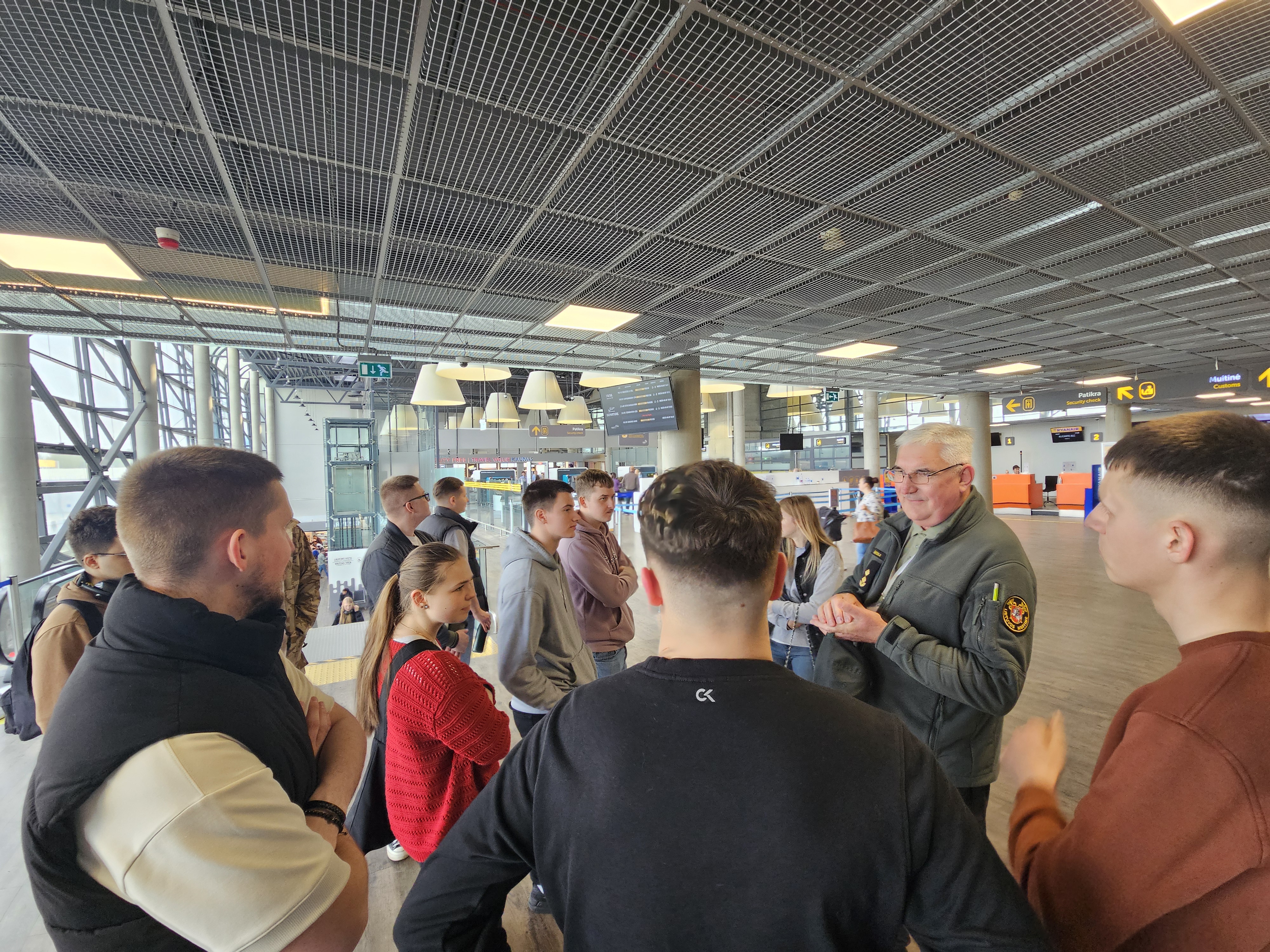 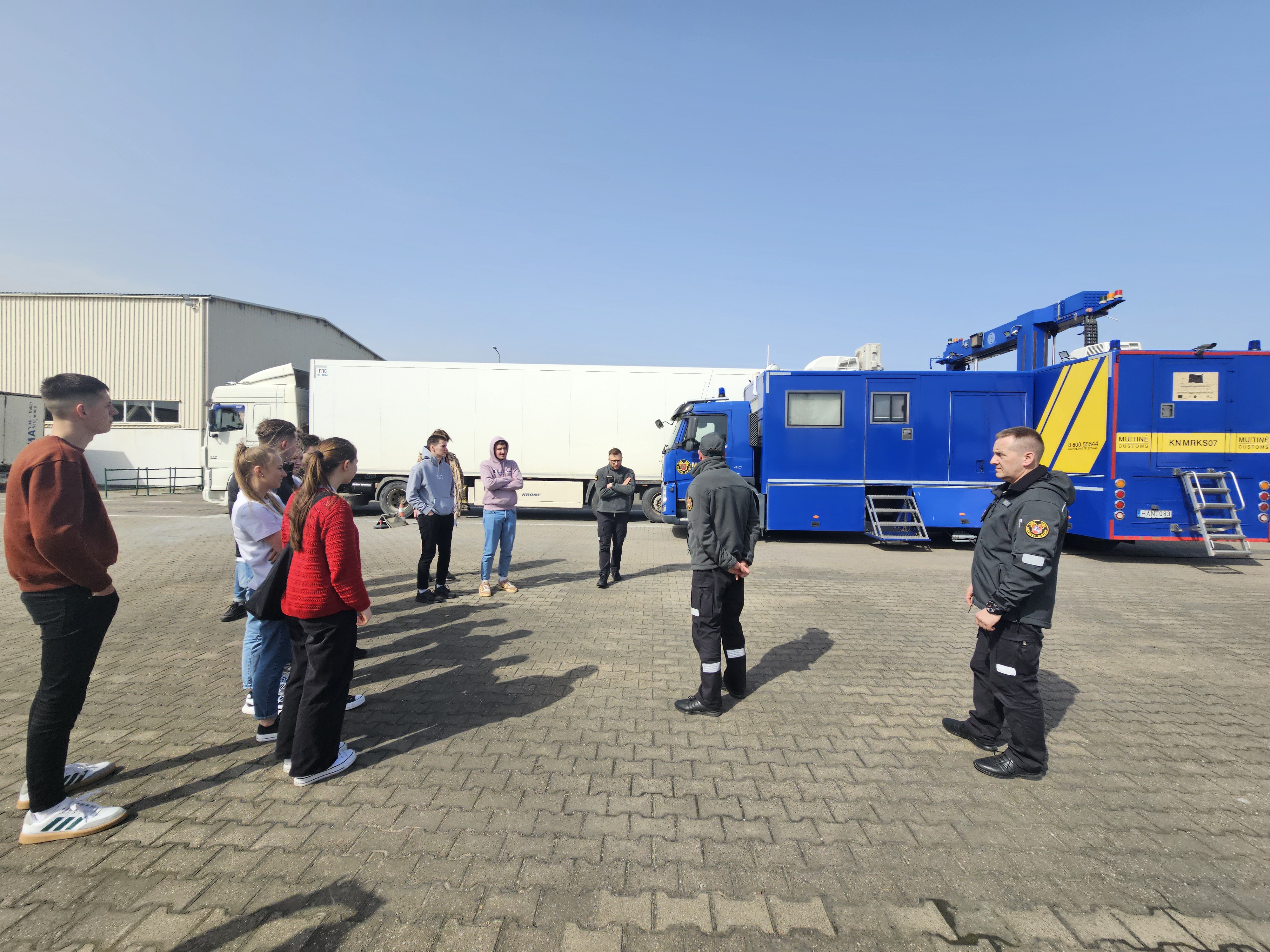 [Speaker Notes: S]
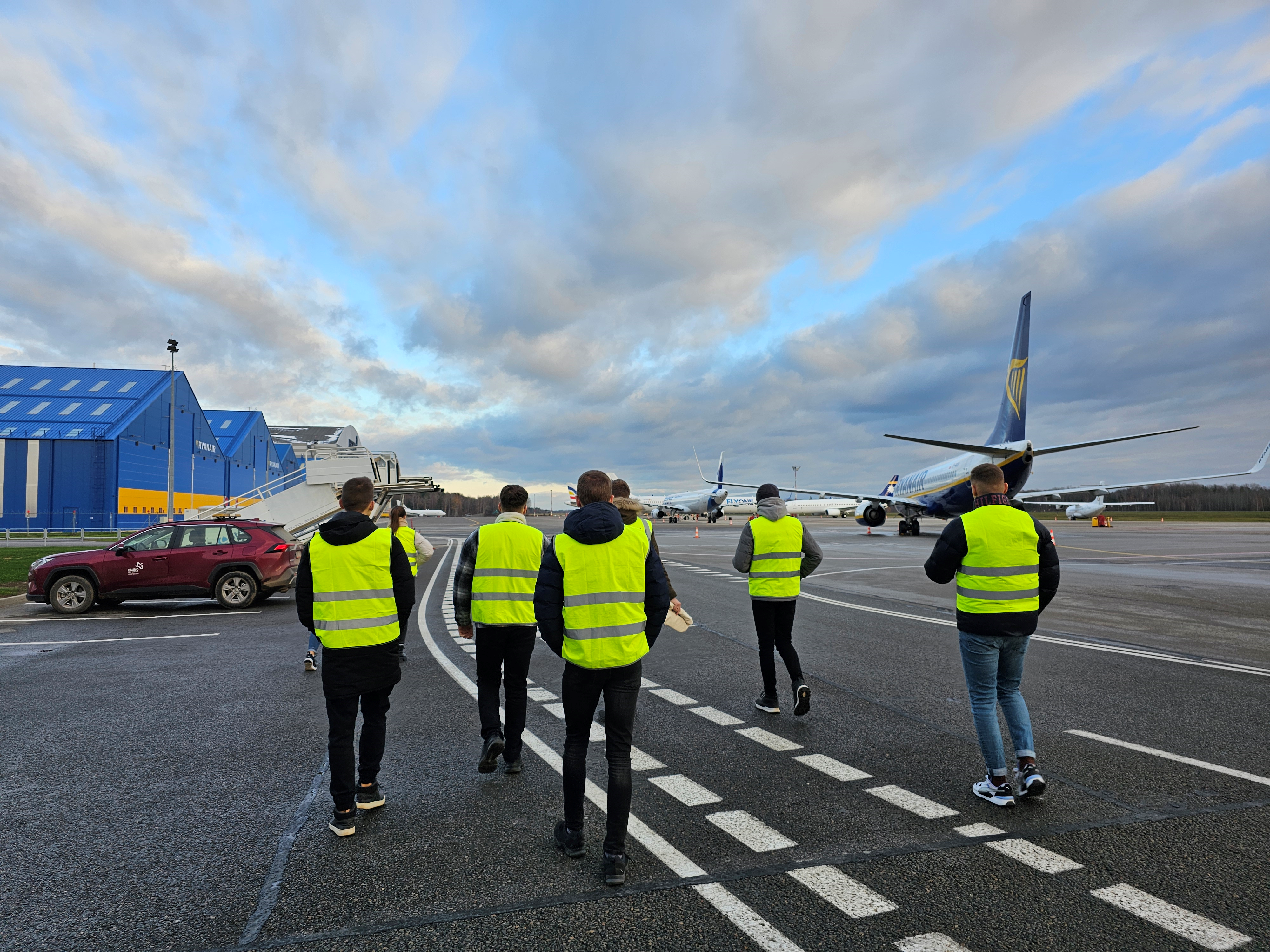 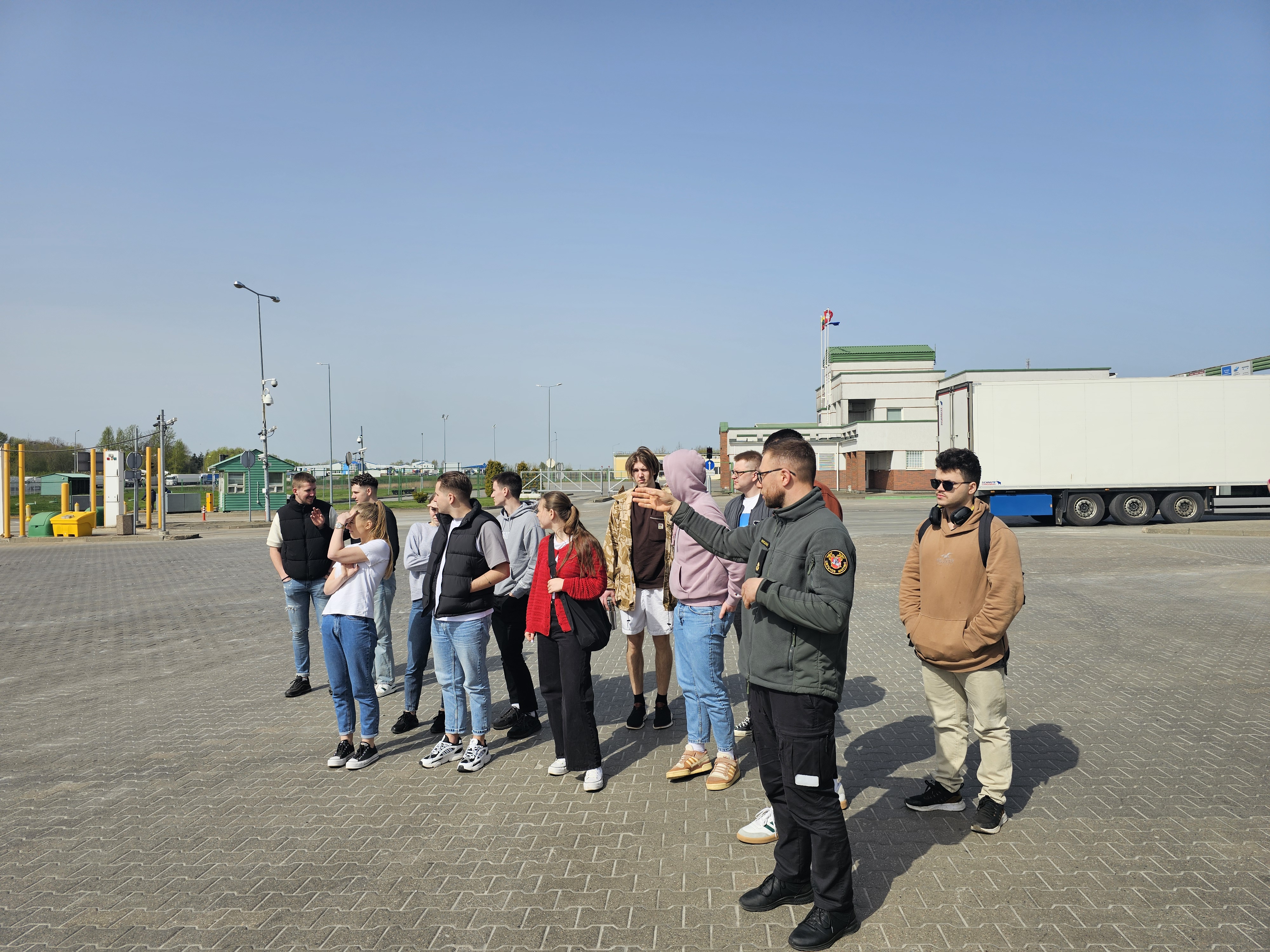 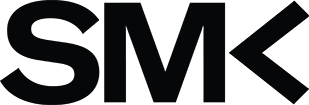 Teaching based on Experience, Real life cases and Practical knowledge
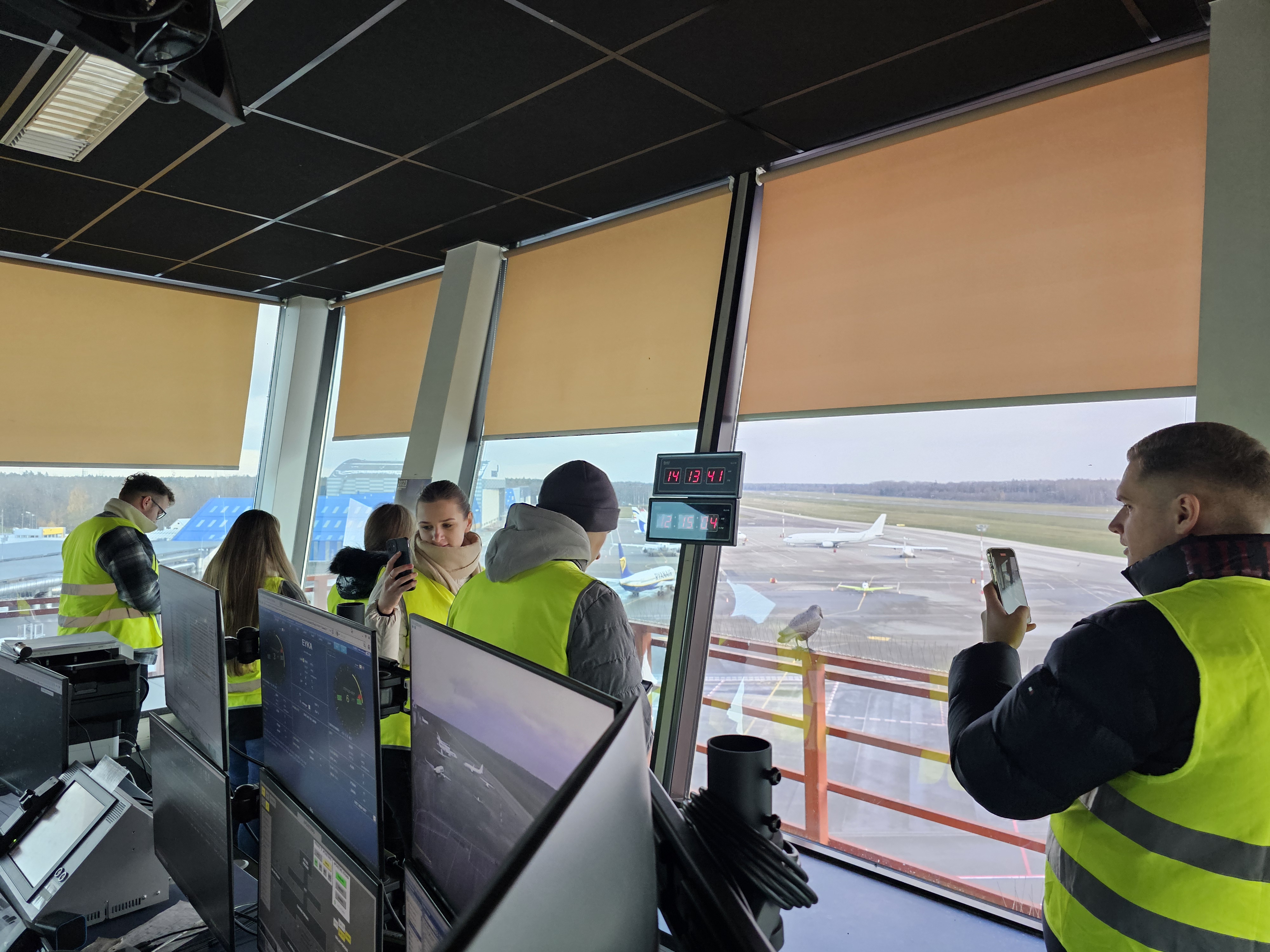 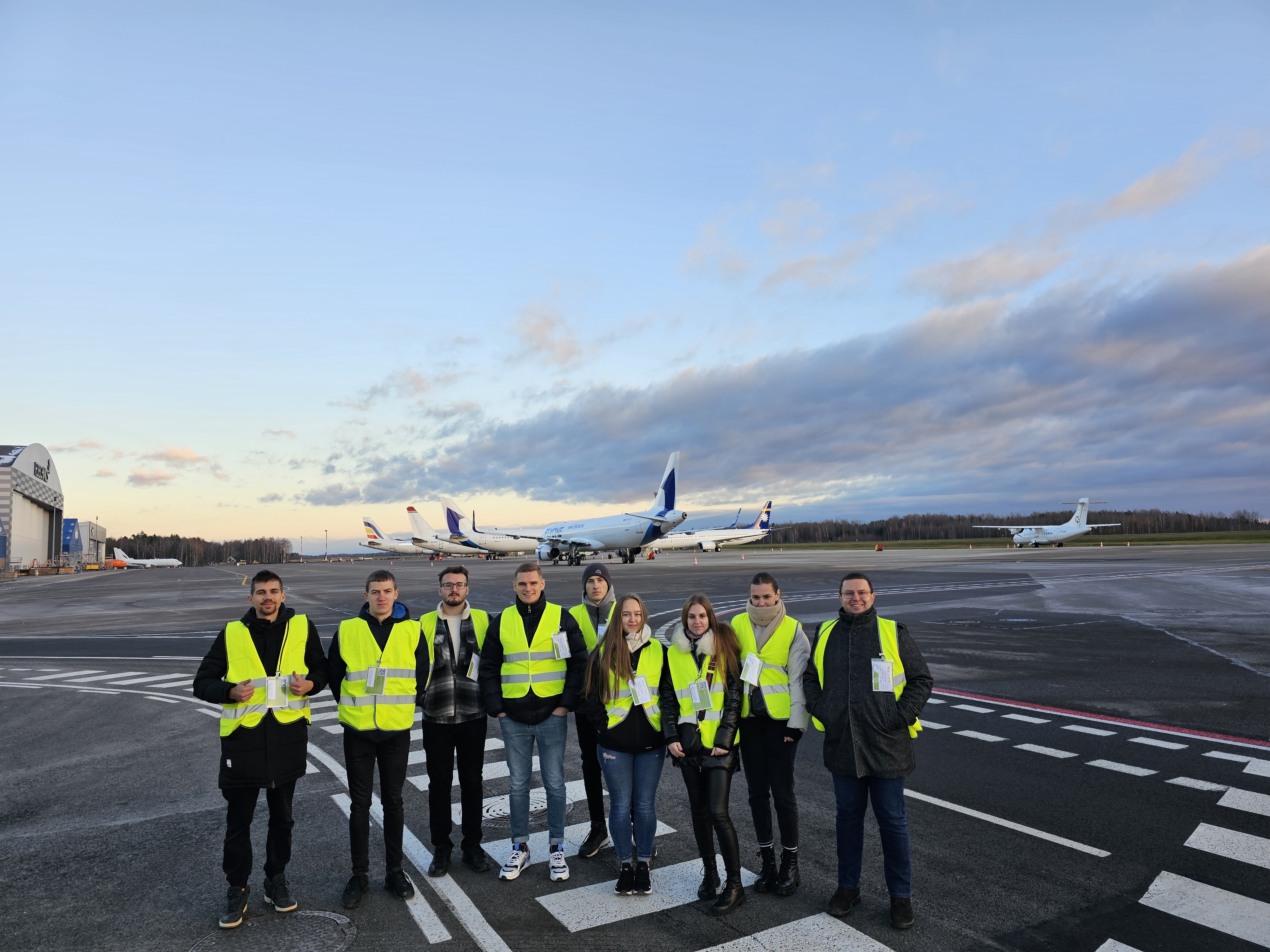 [Speaker Notes: S]
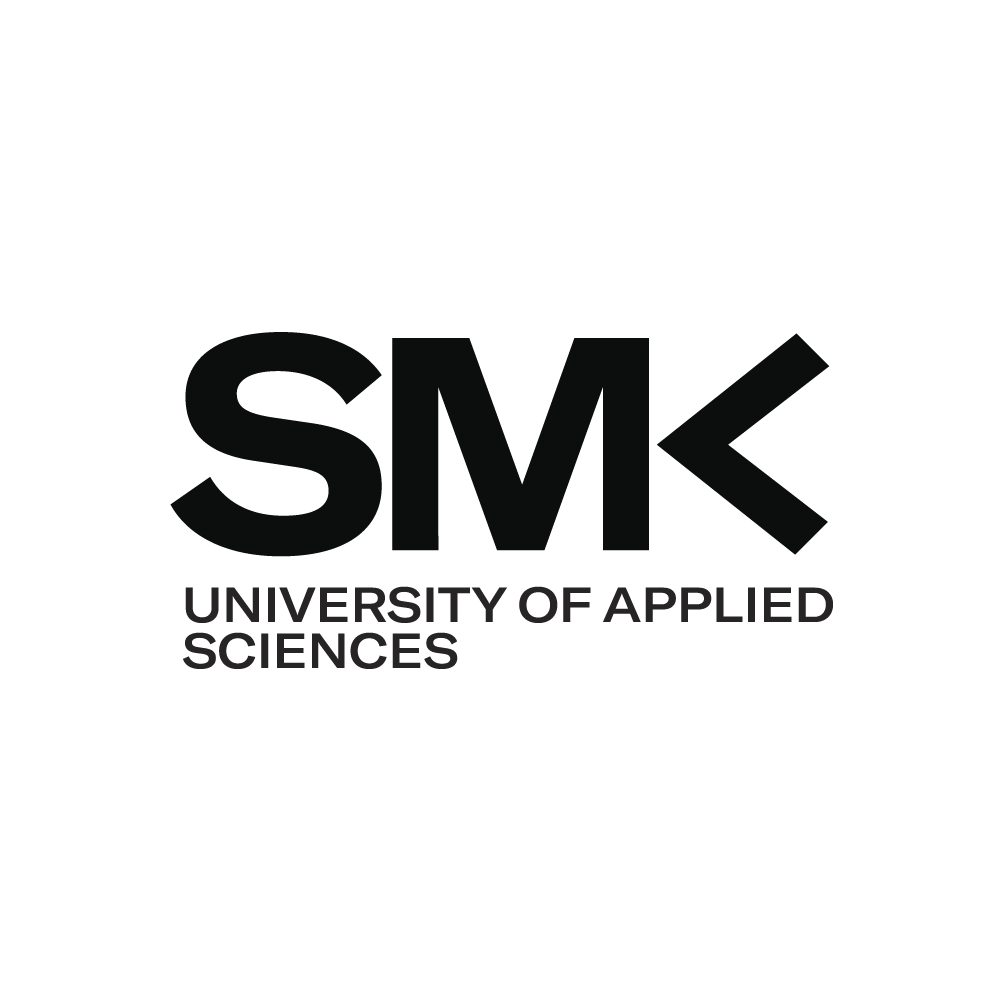 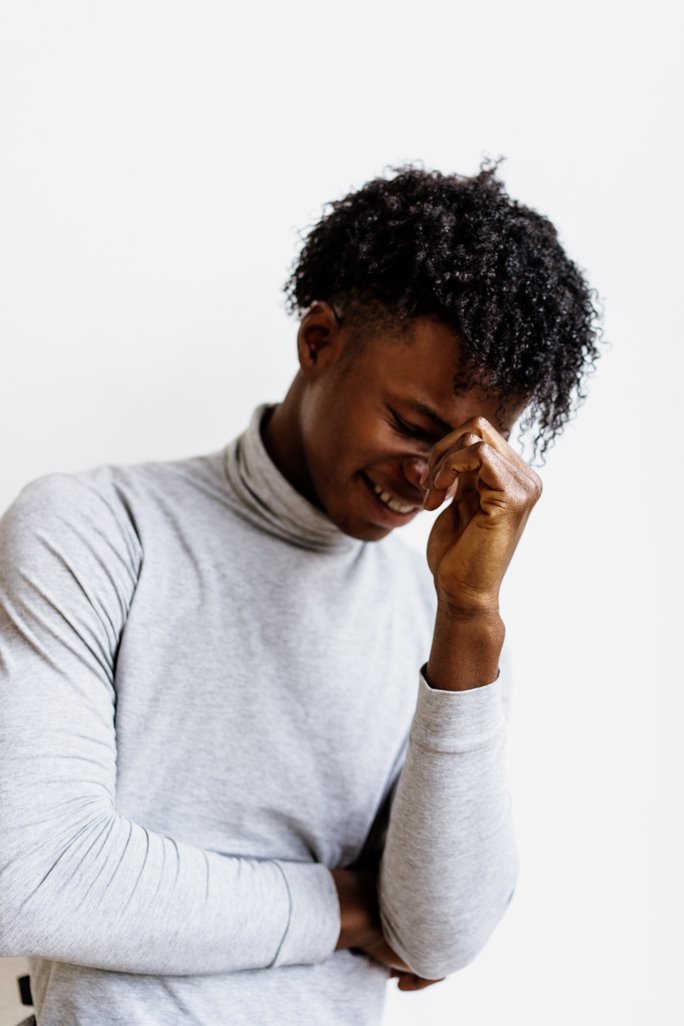 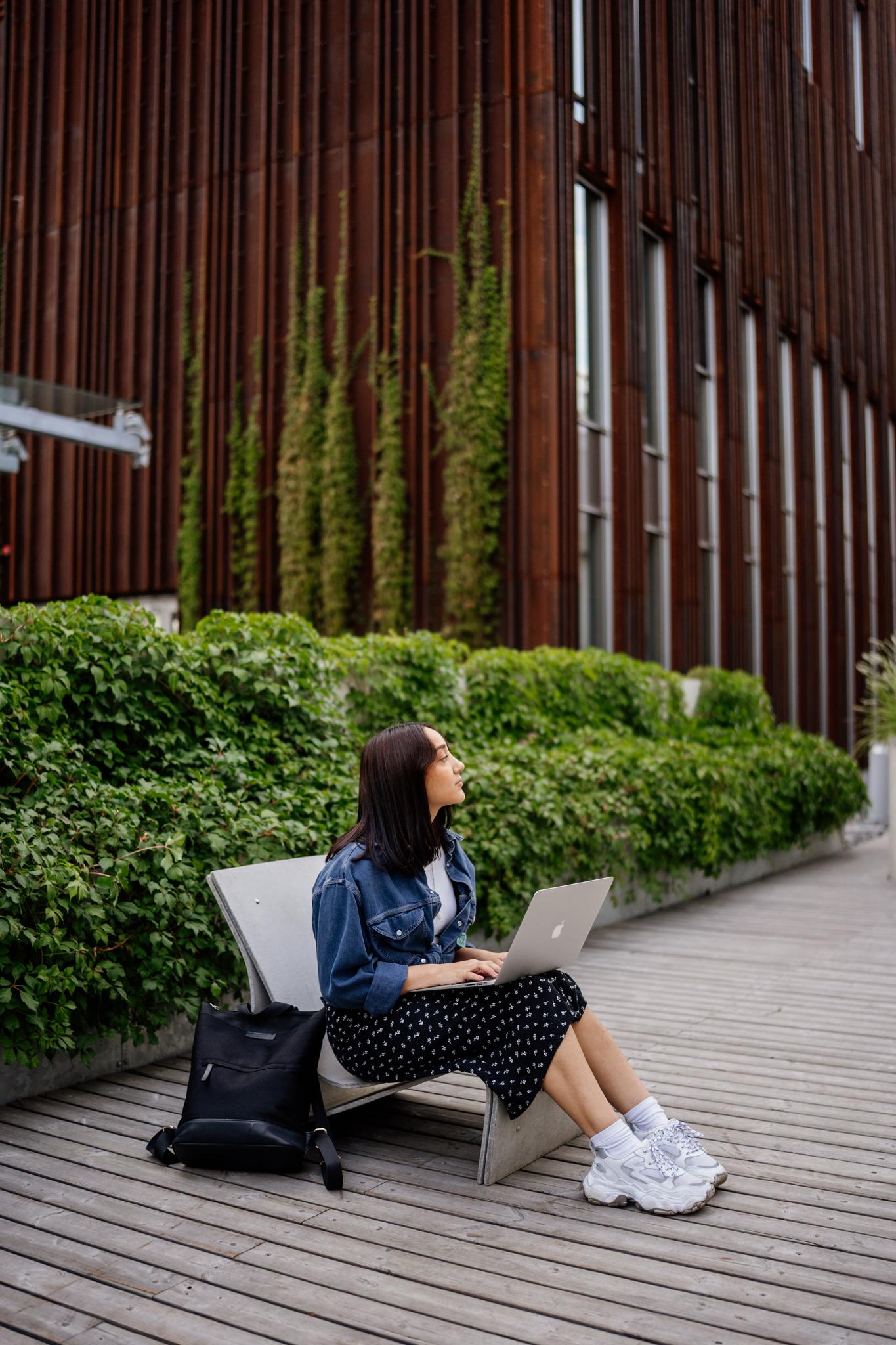 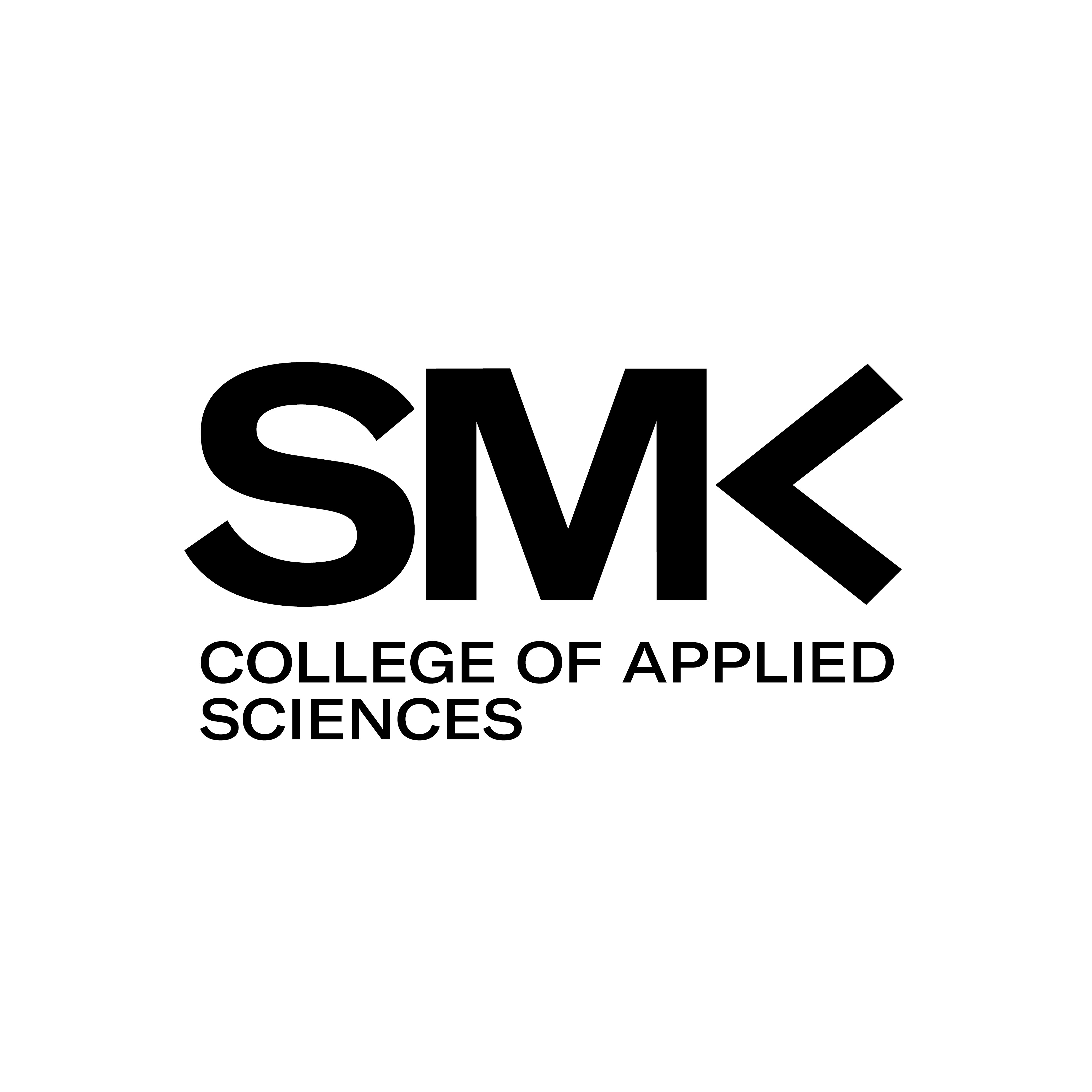 Reda Mikalauskaite
Head of International Relations office
Reda.mikalauskaite@smk.lt 

Daiva LunienėStudy Program Coordinator
daiva.luniene@smk.lt Tomas TamulevičiusLecturertomas.tamulevicius@dest.smk.lt
www.smk.lt
Youtube: SMK Aukštoji mokykla
Facebook: @SMKUniversity​
Instagram: @smklife​
[Speaker Notes: We invite you for conscious learning together]